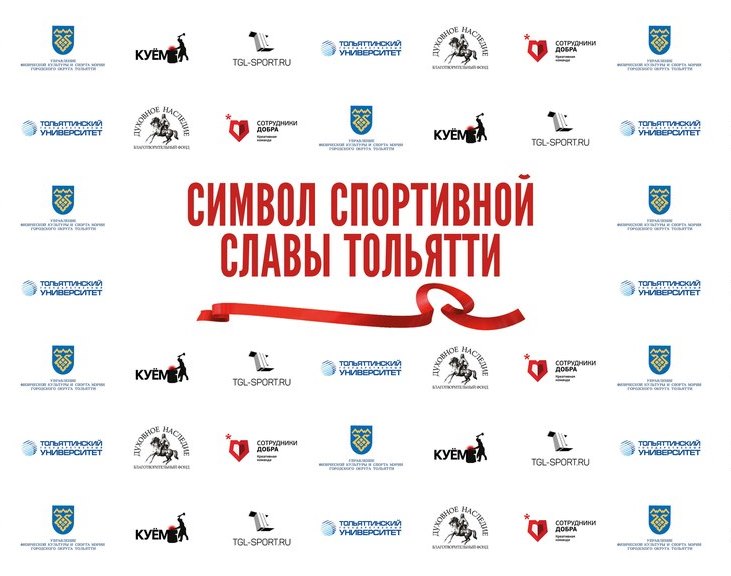 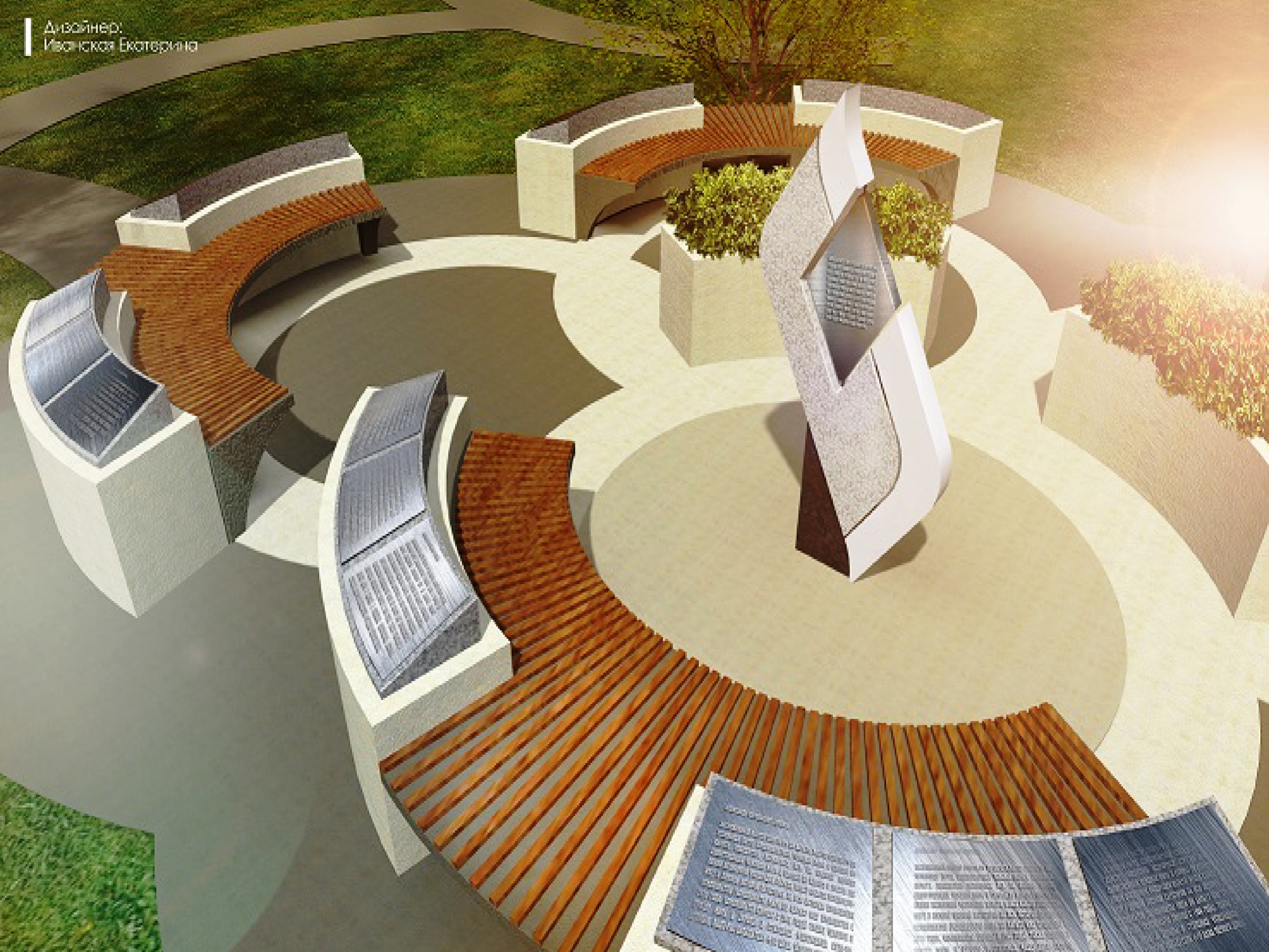 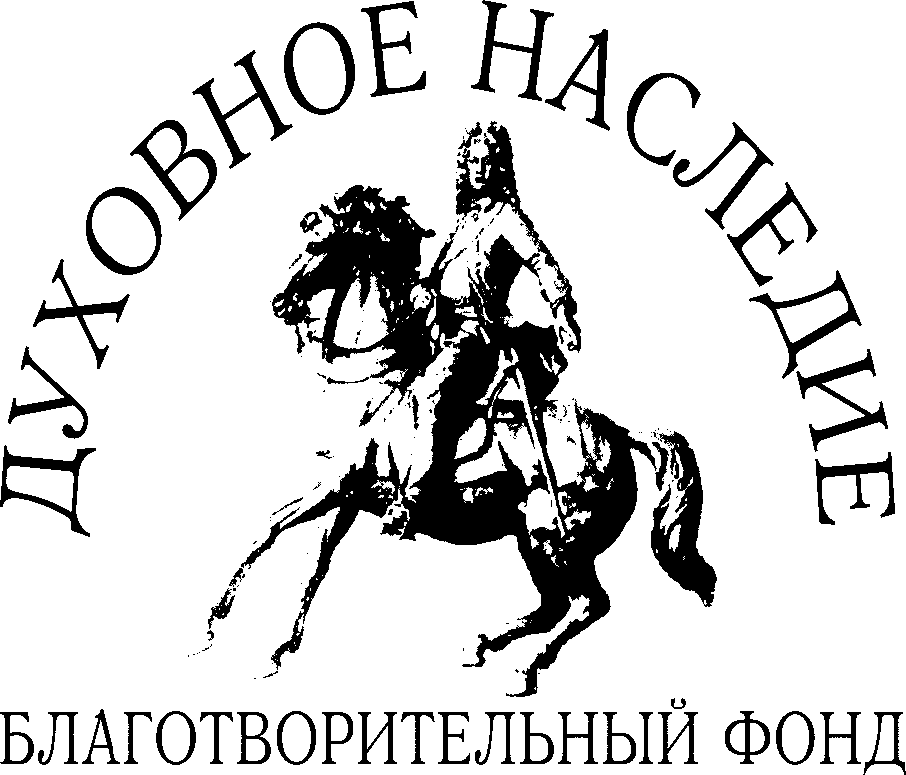 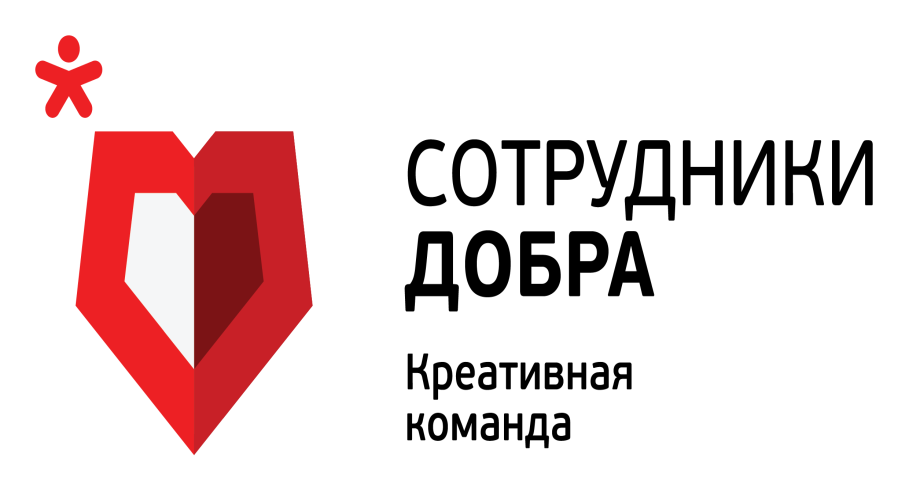 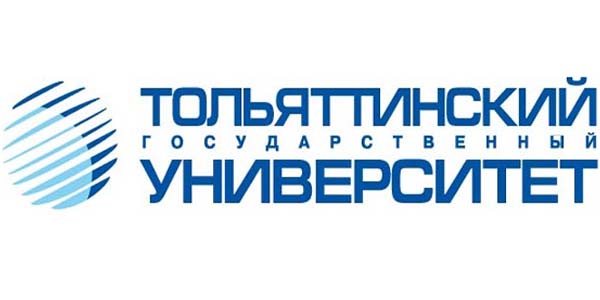 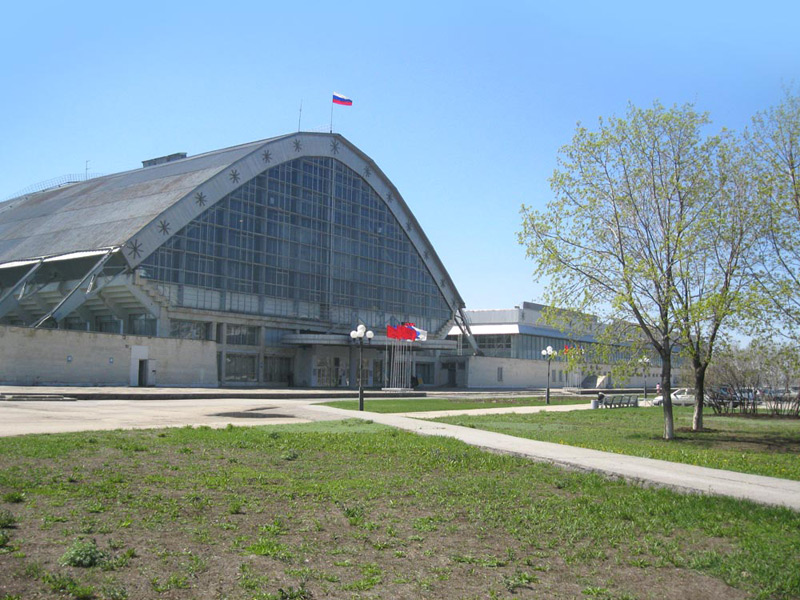 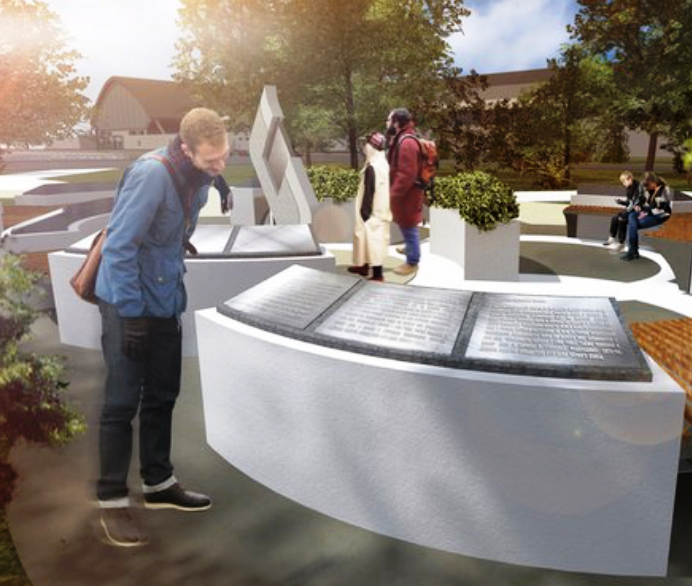 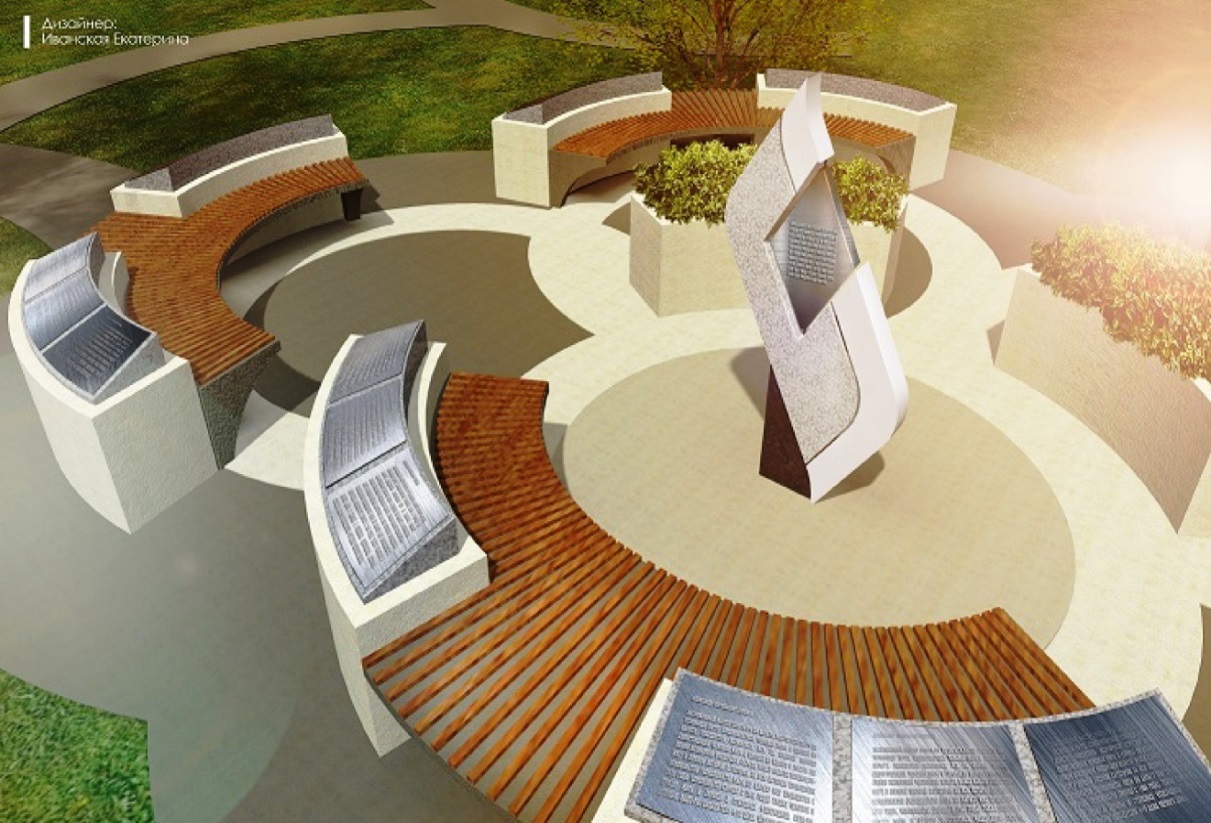 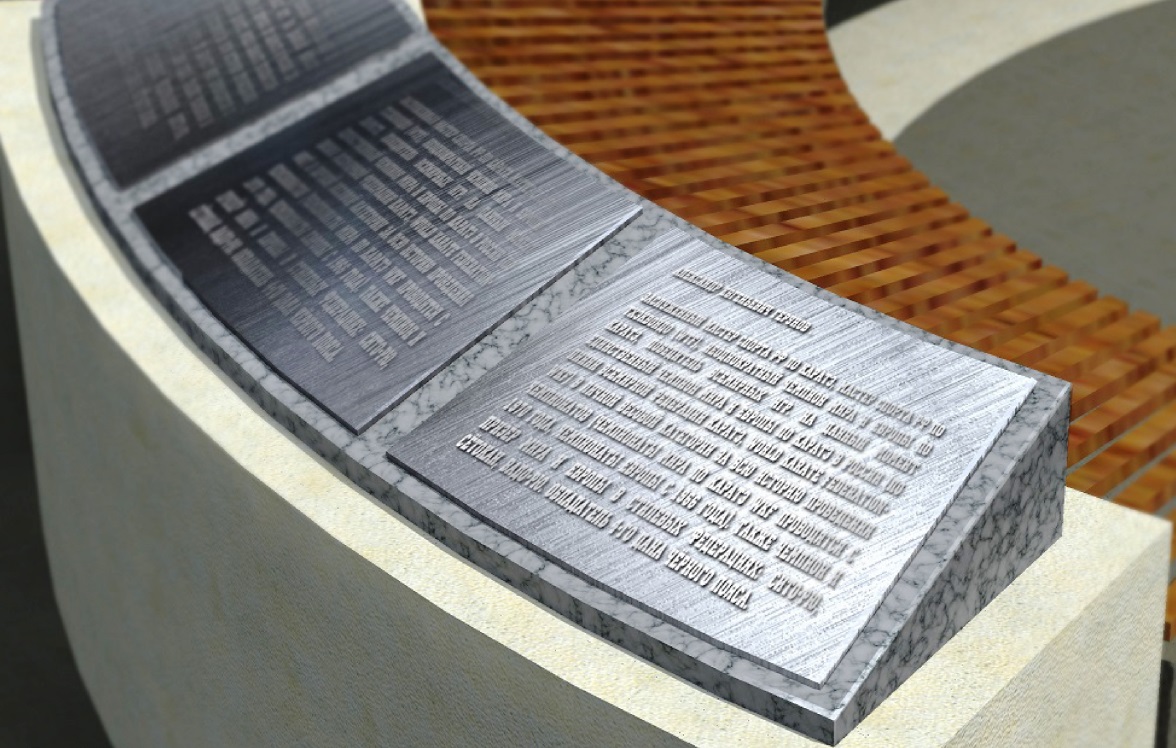 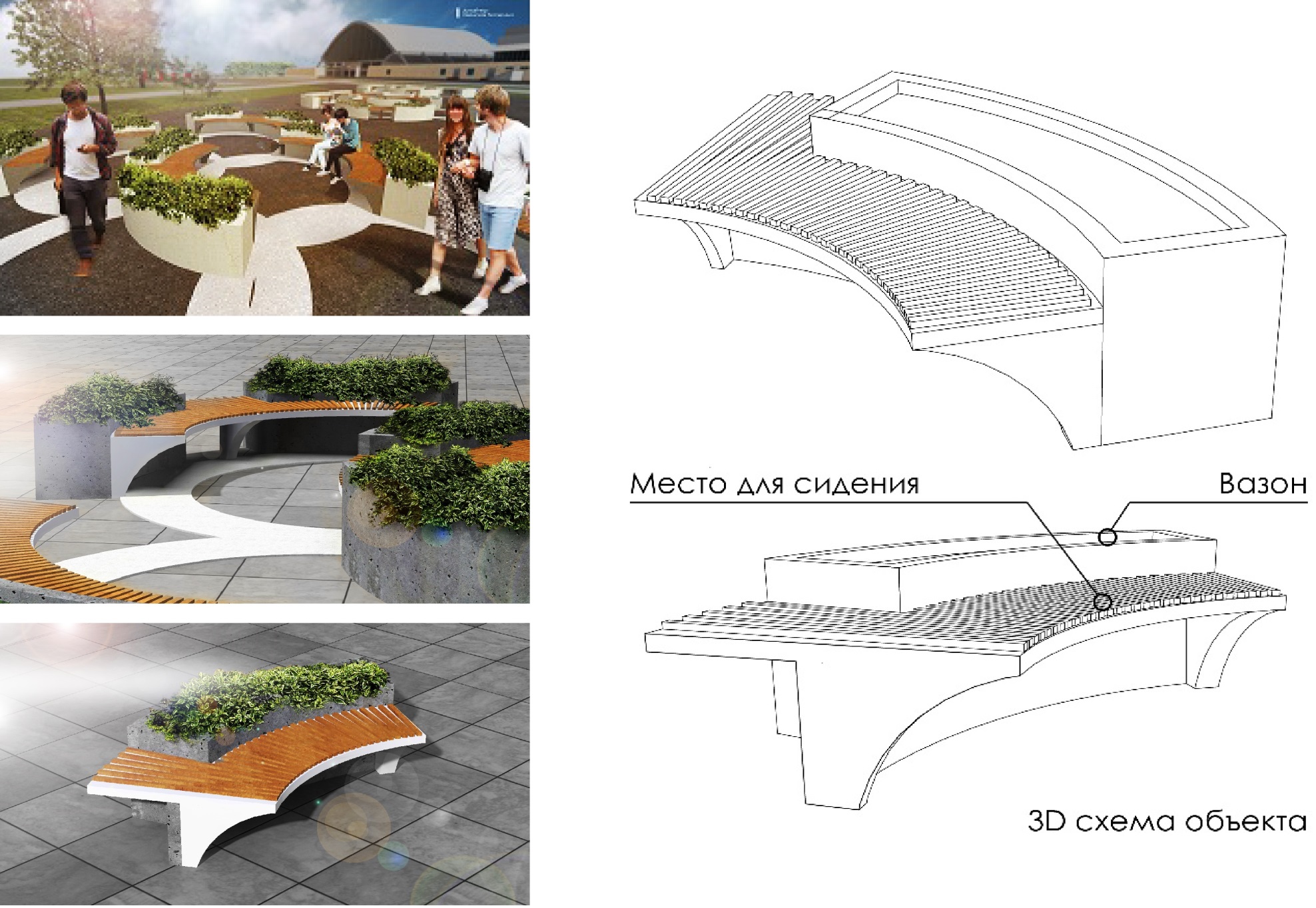 В 2015 году предусмотрены средства в размере 
2,0 млн. руб. на реализацию проекта 
«Символ спортивной славы Тольятти».
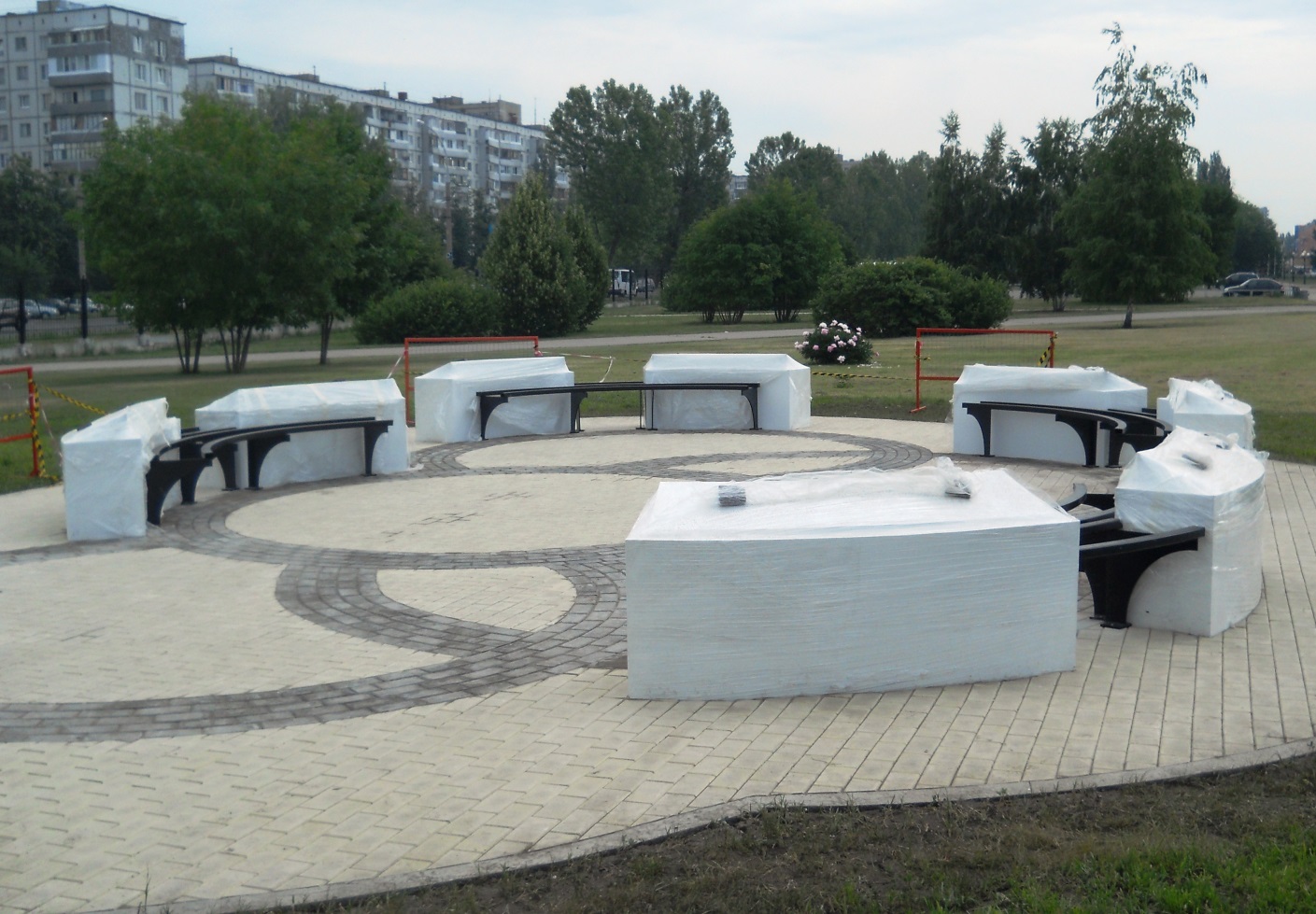 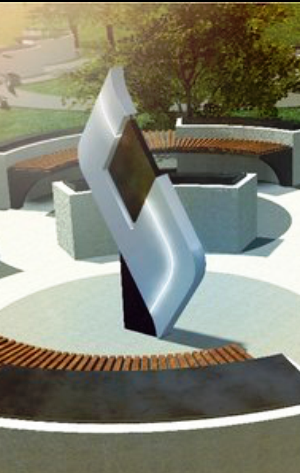 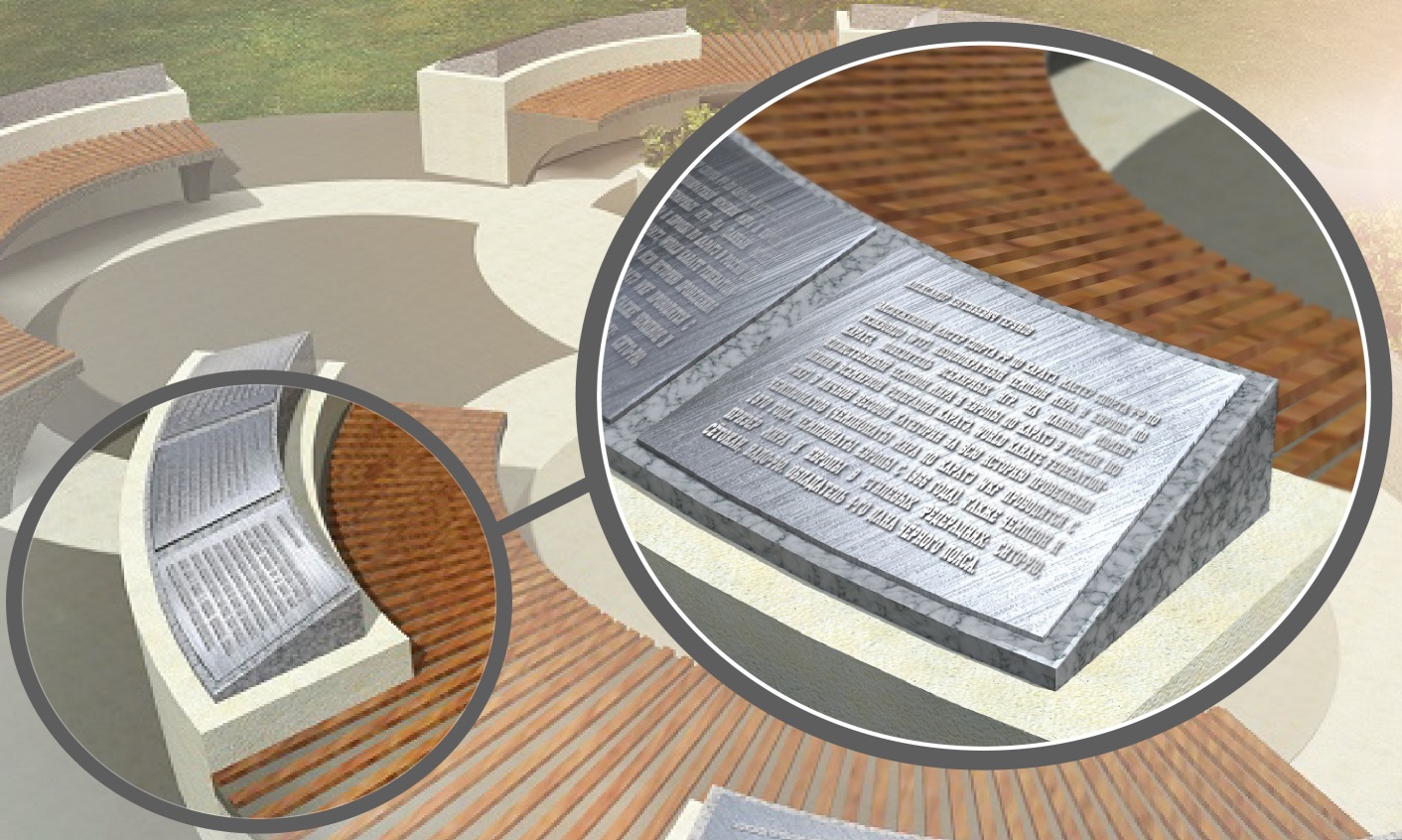 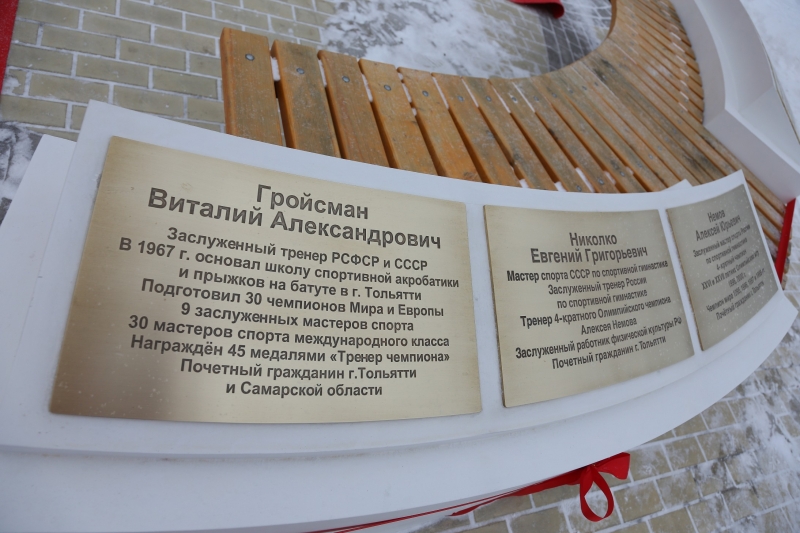 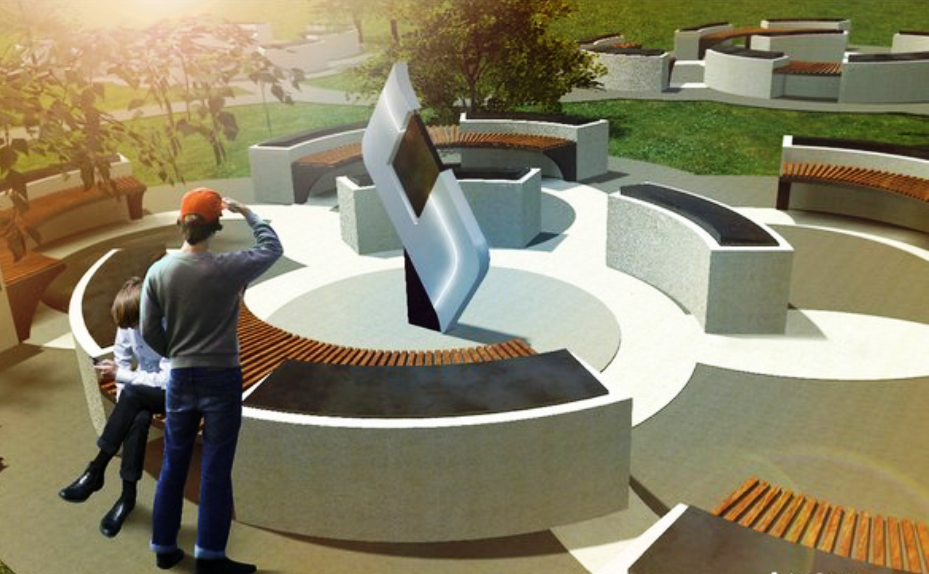 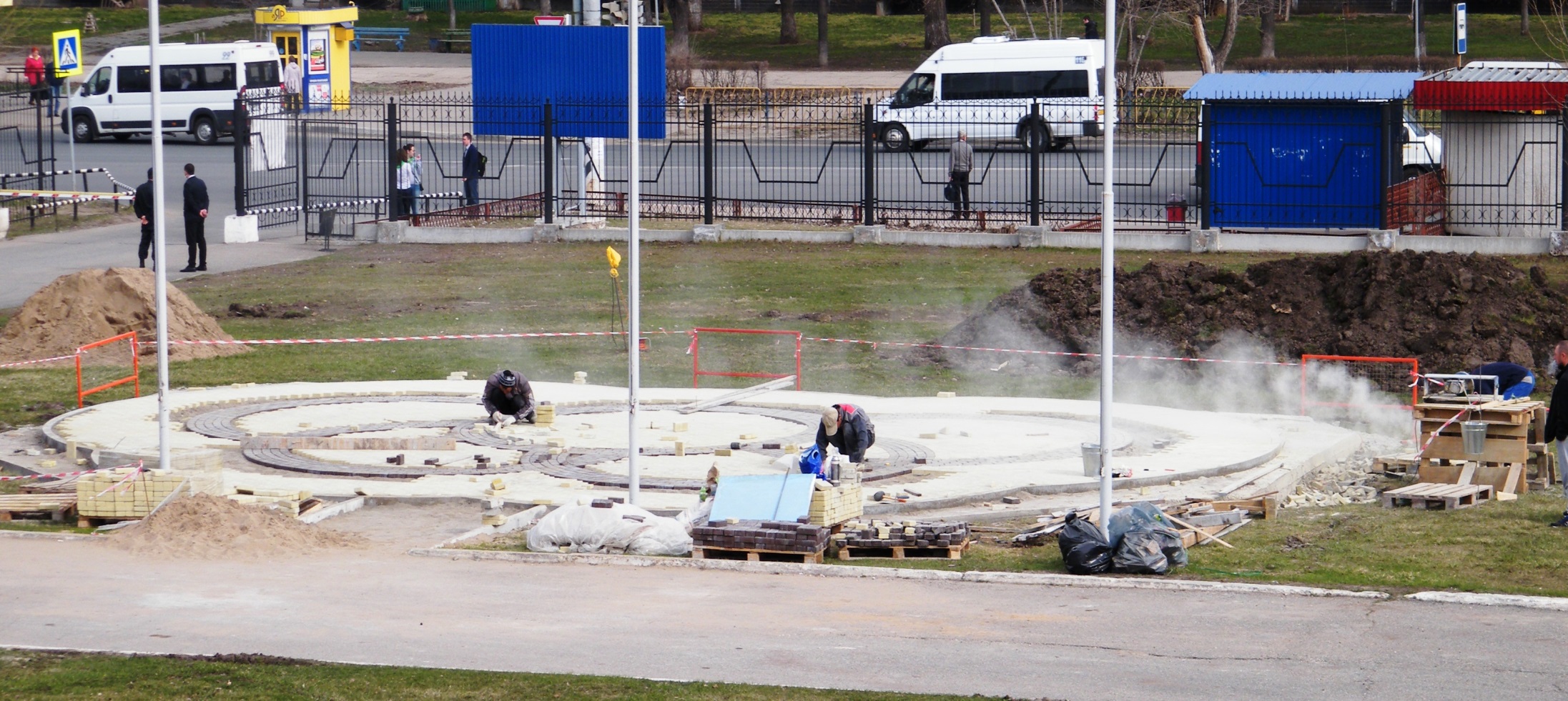 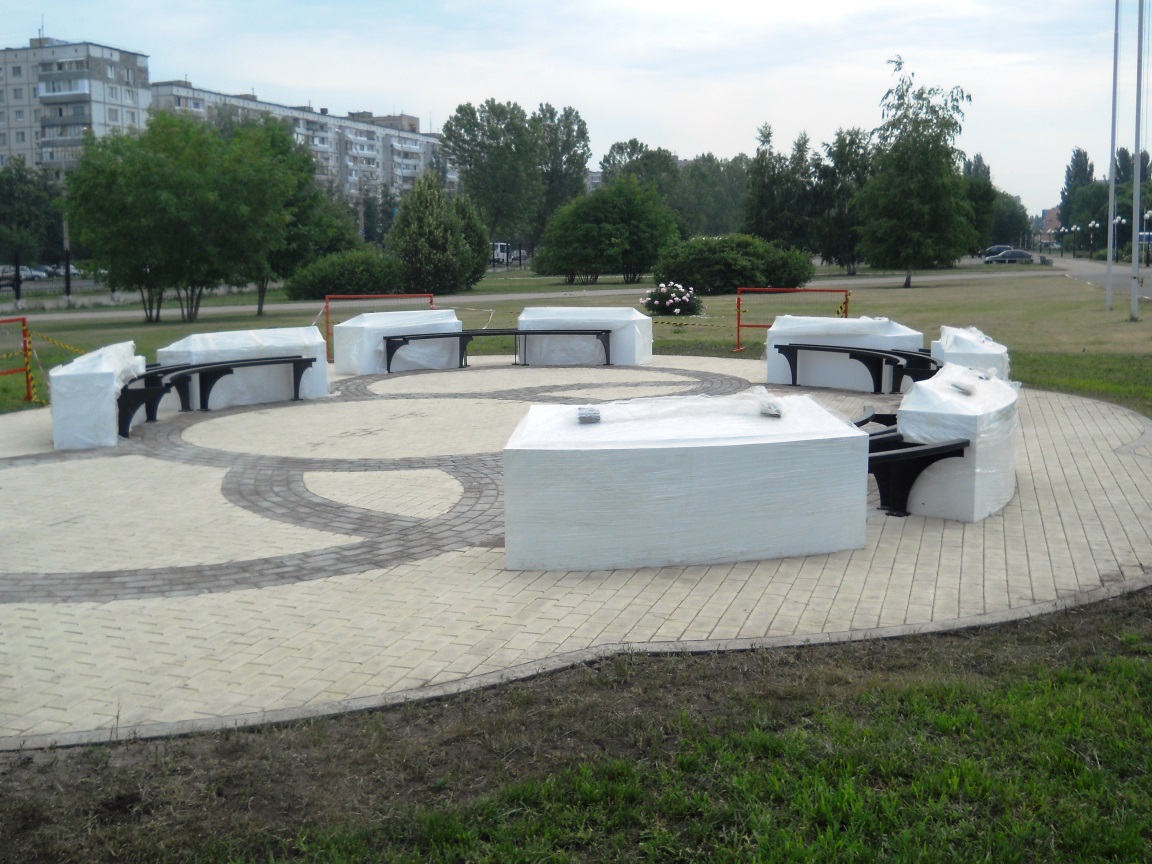 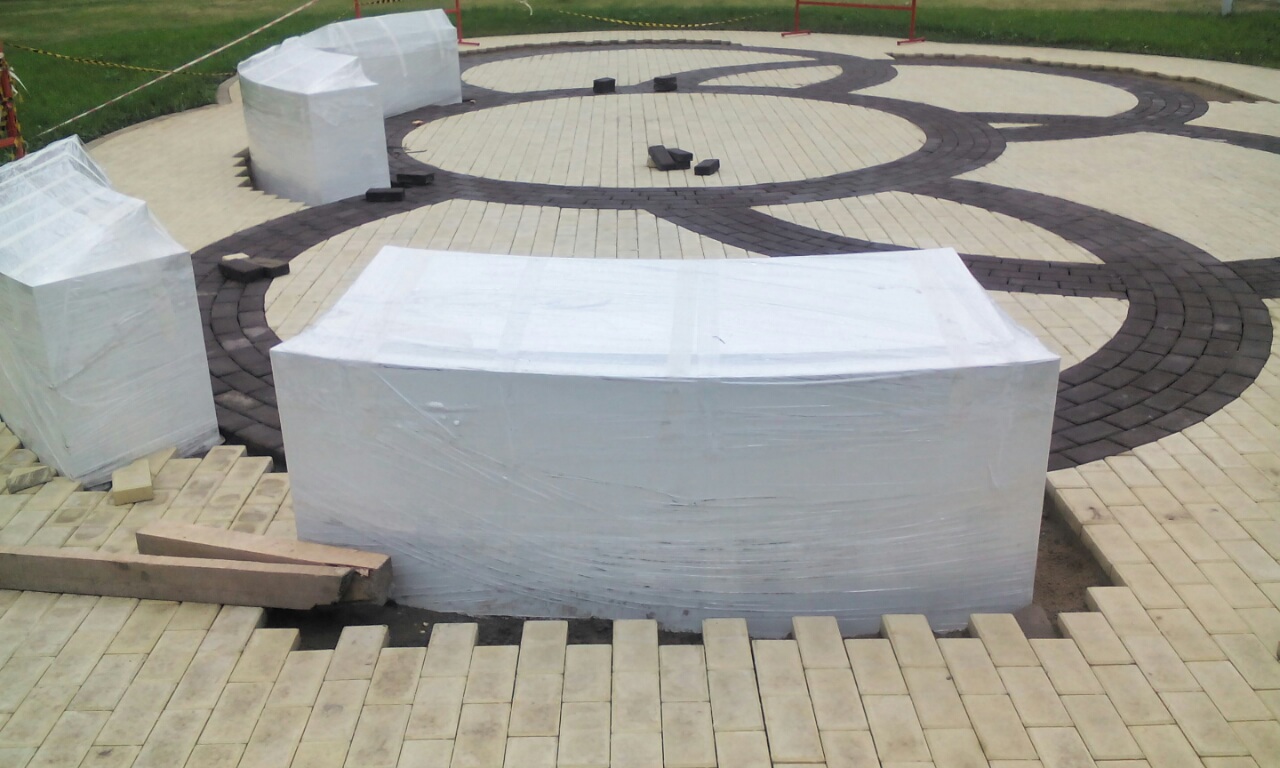 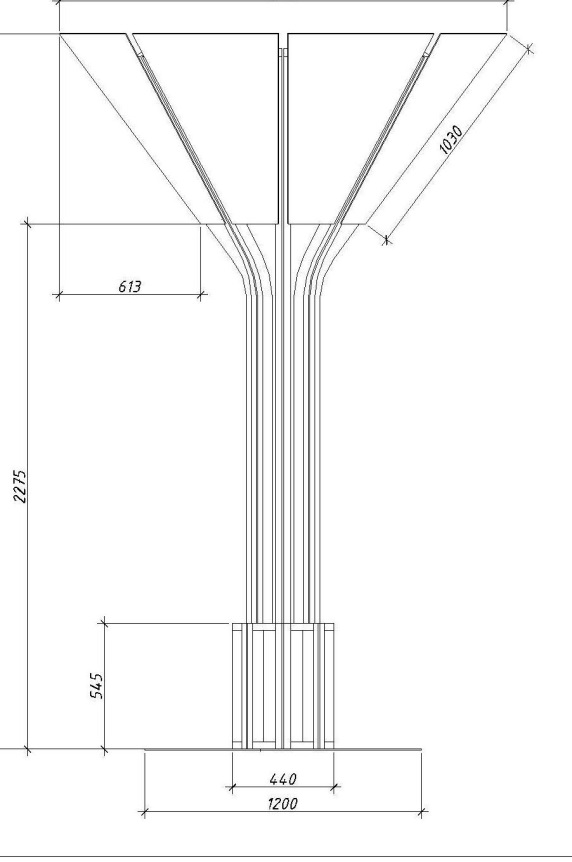 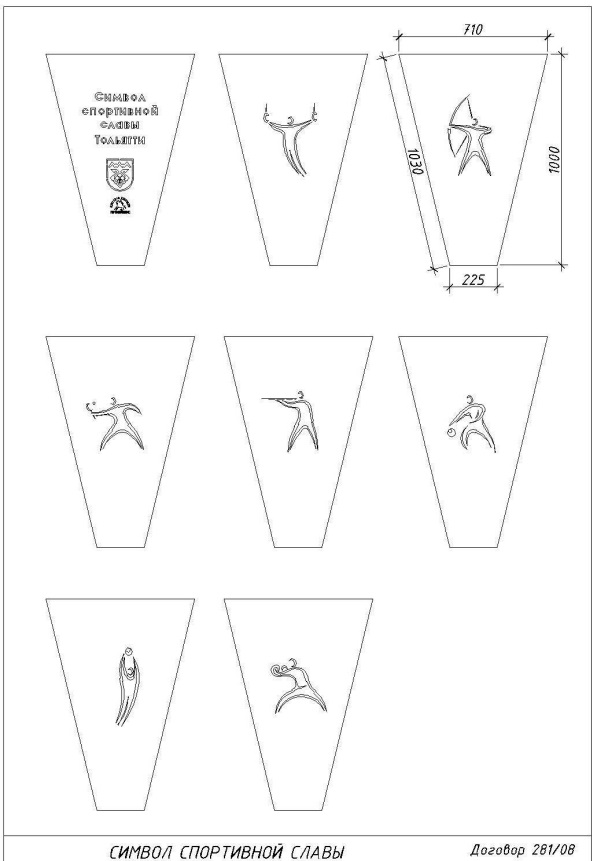 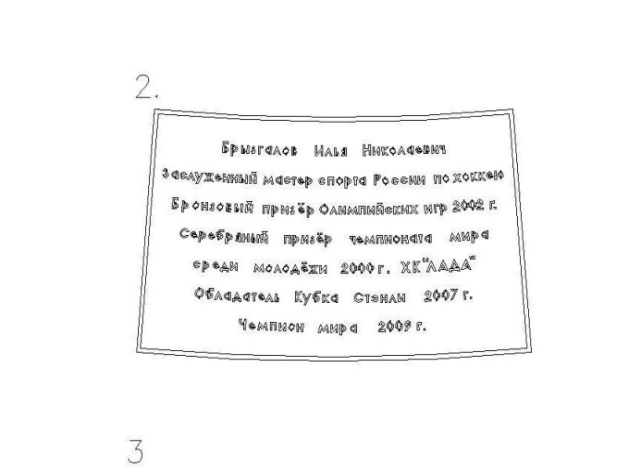 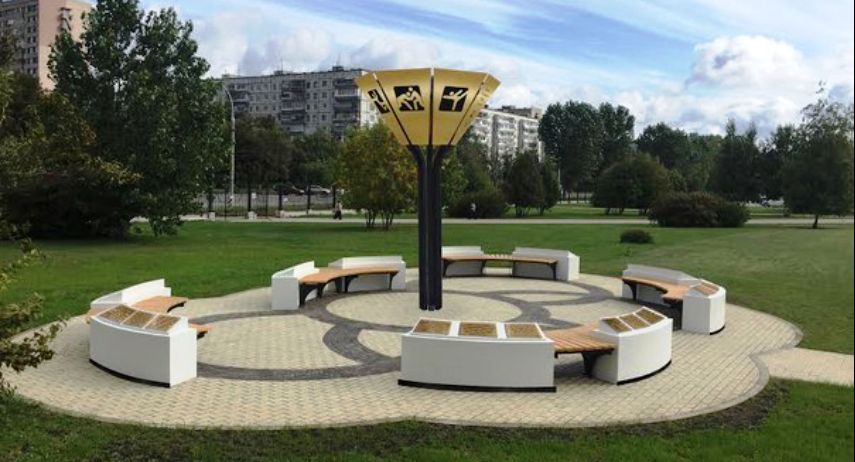 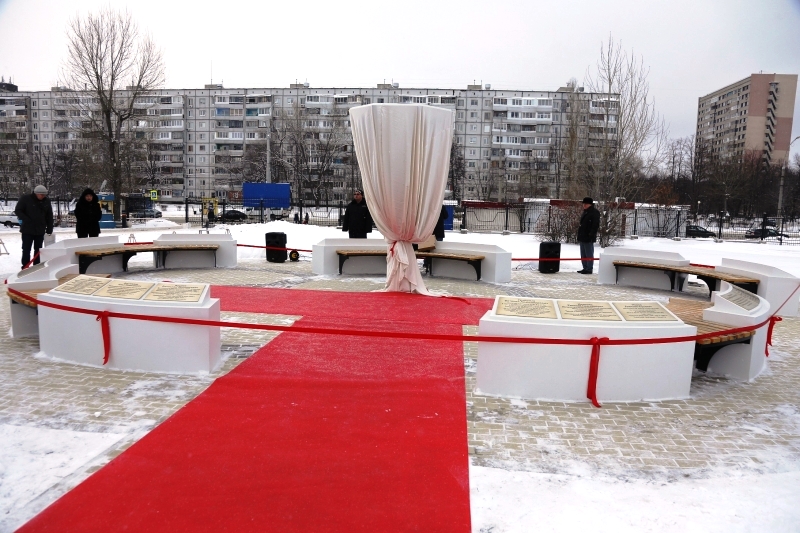 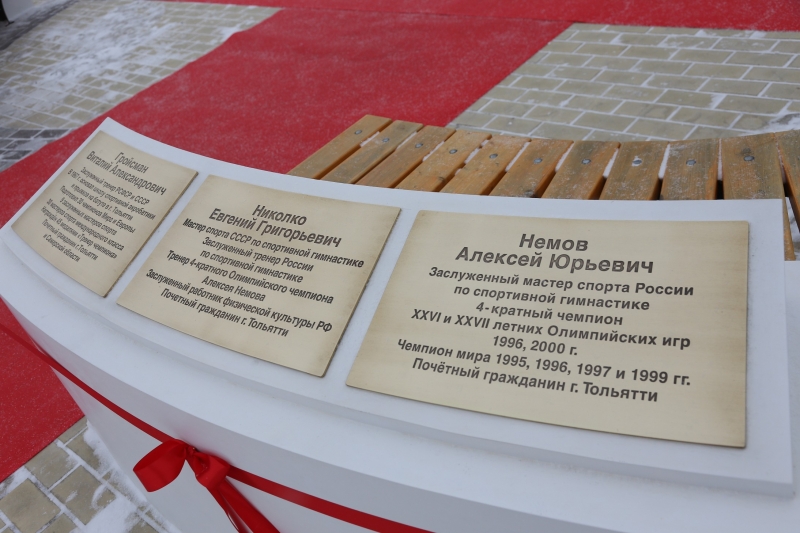 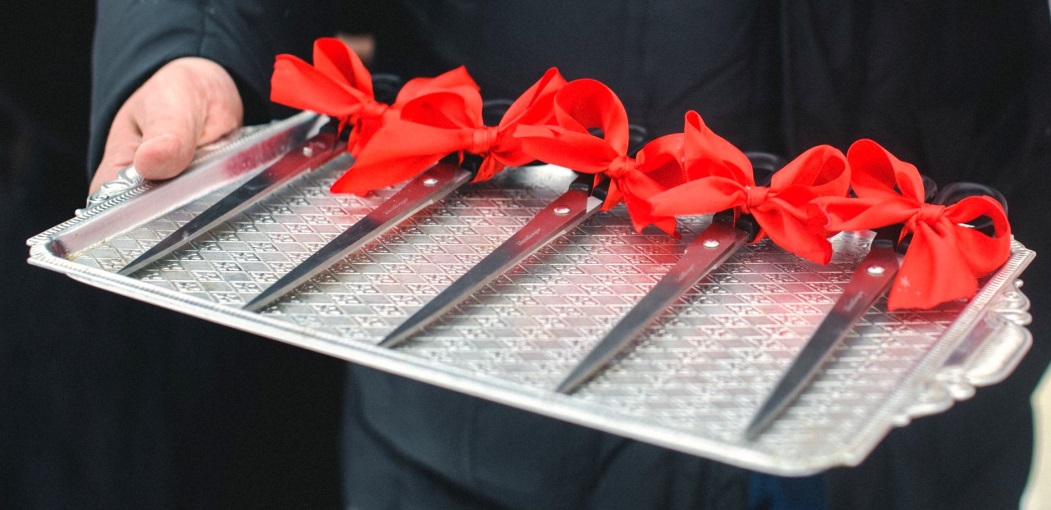 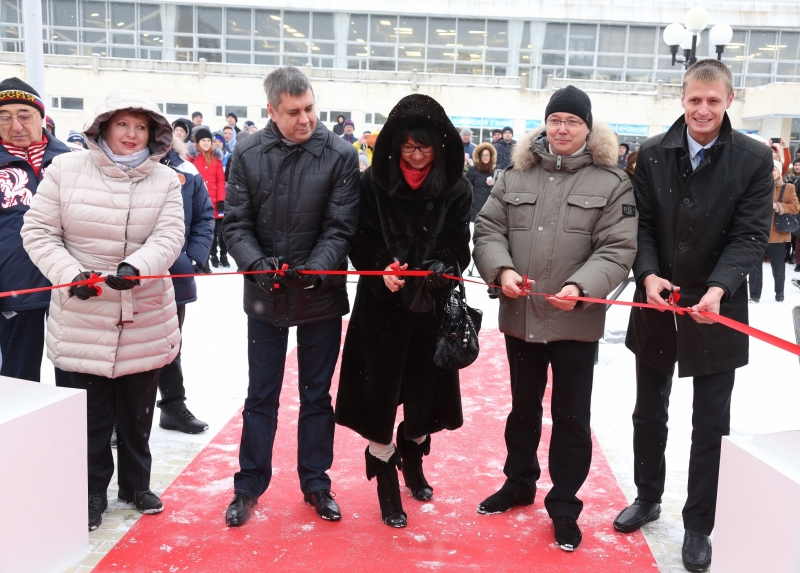 Вручение именного сертификата
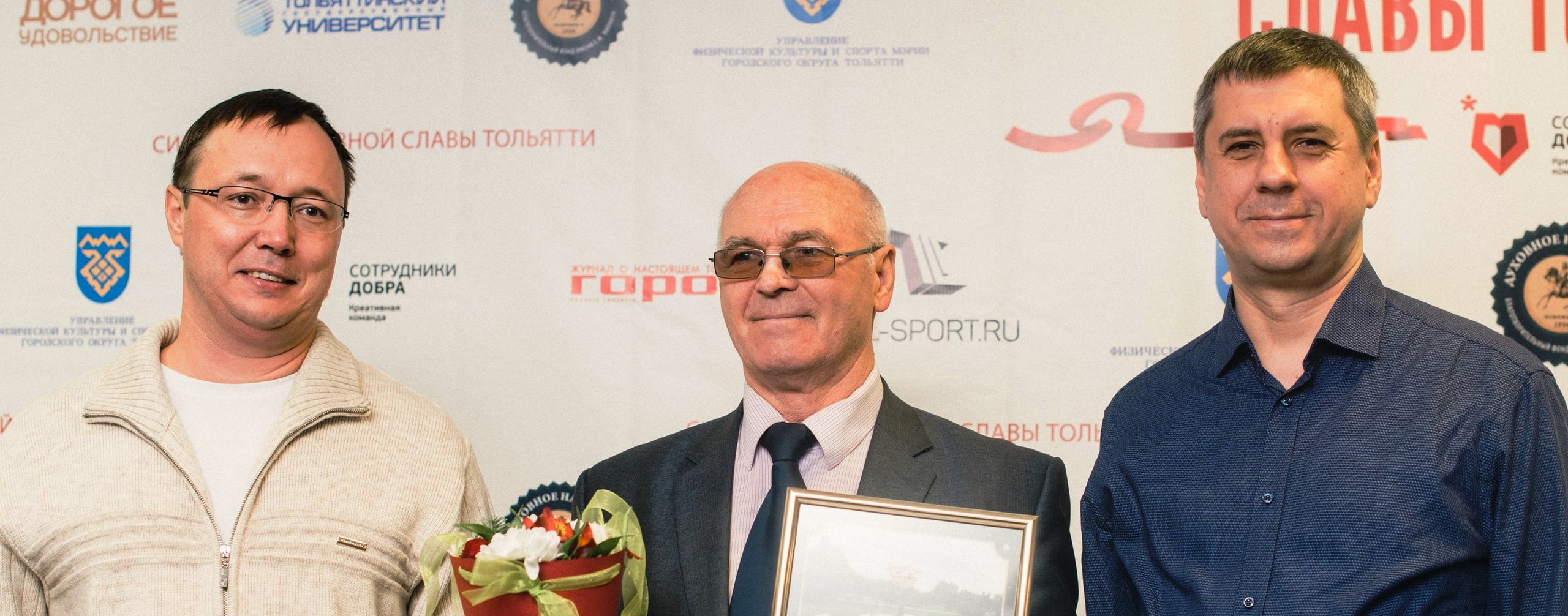 Николко Евгений Григорьевич
Мастер спорта СССР по спортивной гимнастике
Вручение именного сертификата
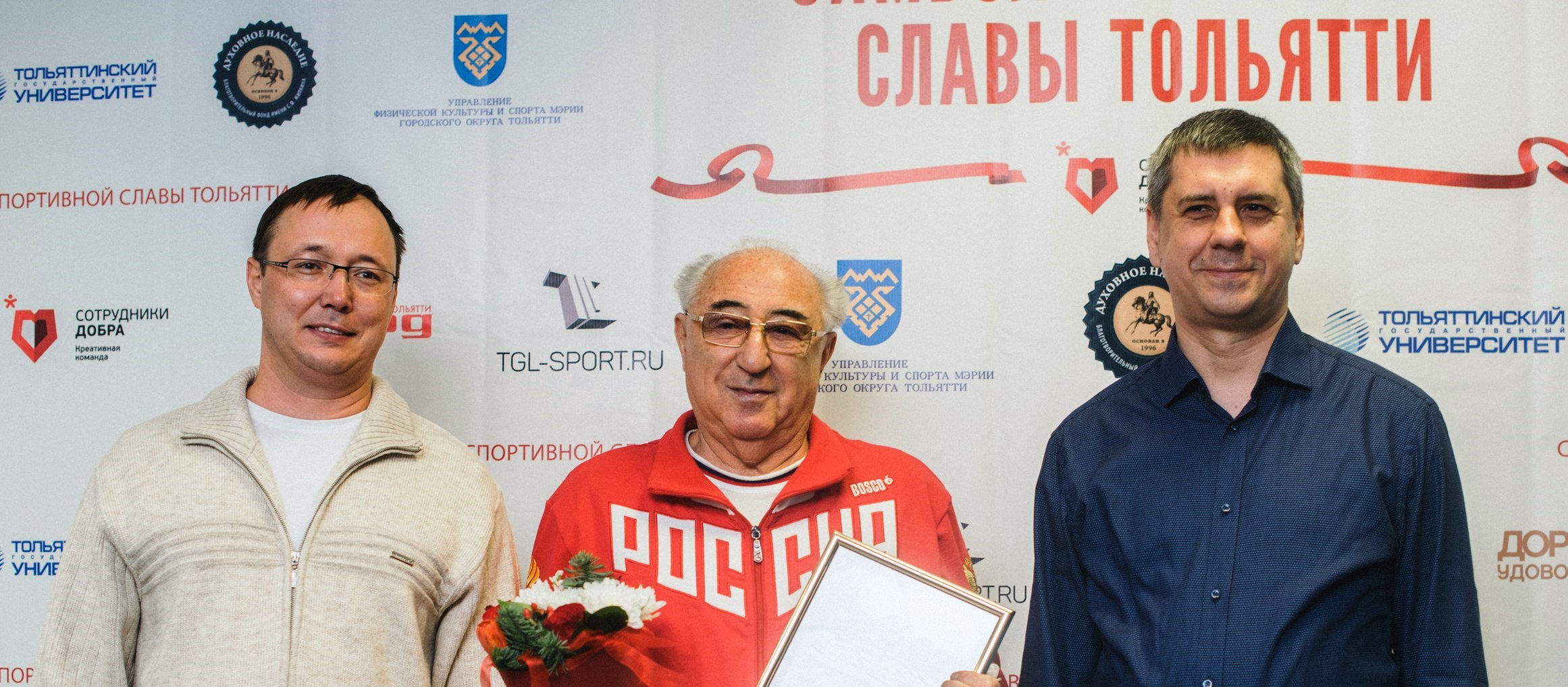 Гройсман Виталий Александрович  
Заслуженный тренер РСФСР и СССР 
 по спортивной акробатике
Вручение именного сертификата
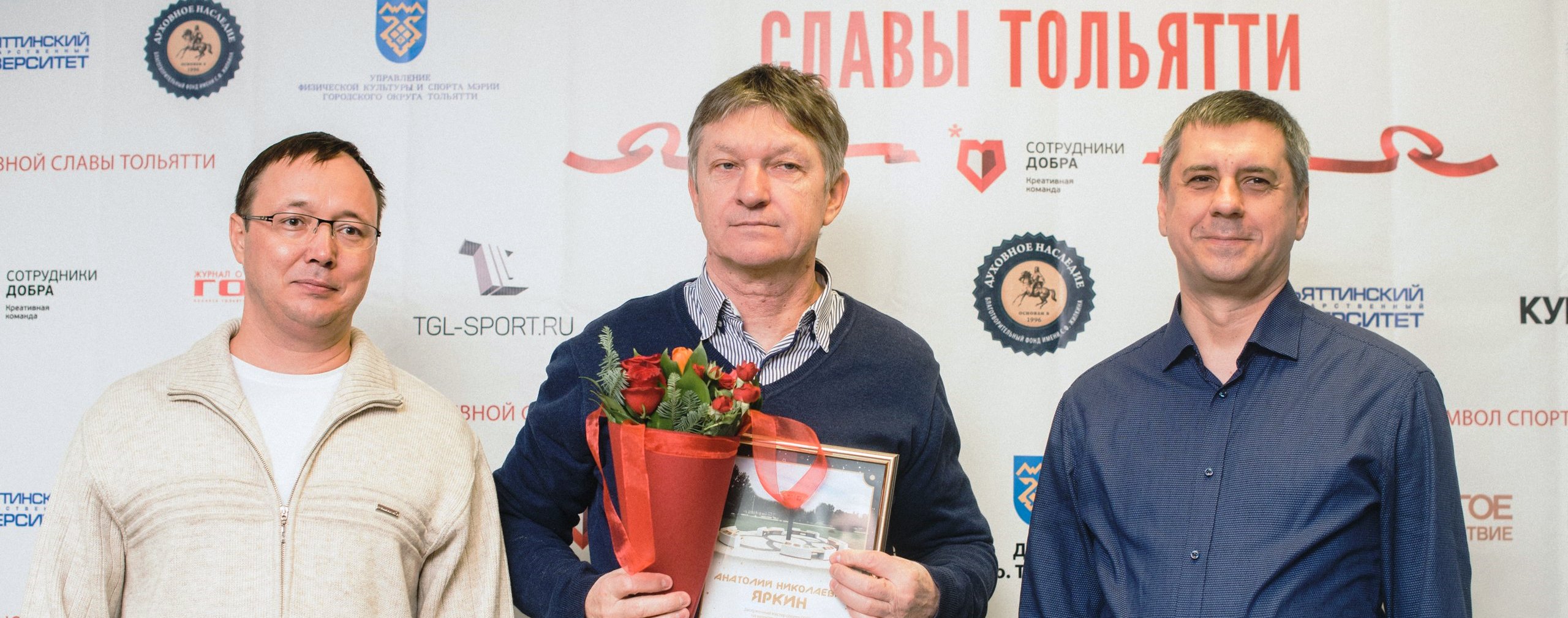 Яркин Анатолий Николаевич
Заслуженный мастер спорта СССР 
по велосипедному спорту
Вручение именного сертификата
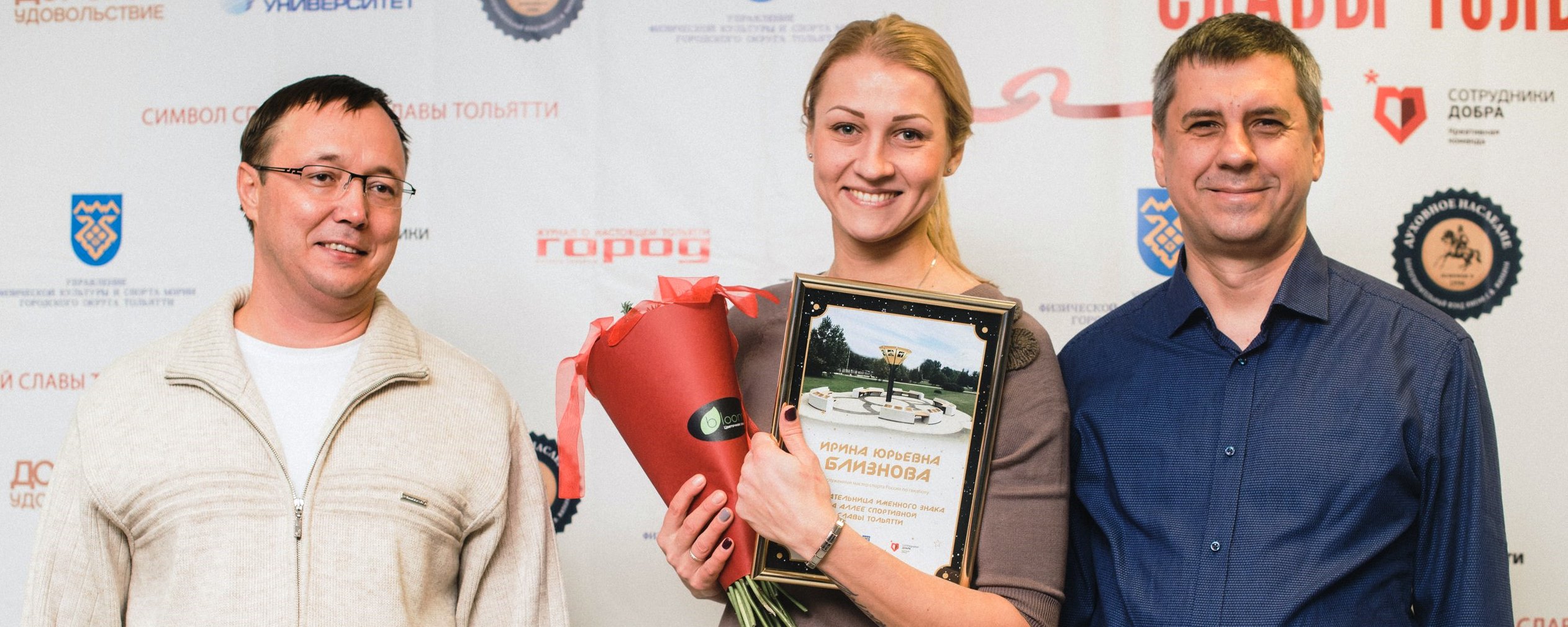 Близнова Ирина Юрьевна
Заслуженный мастер спорта России по гандболу
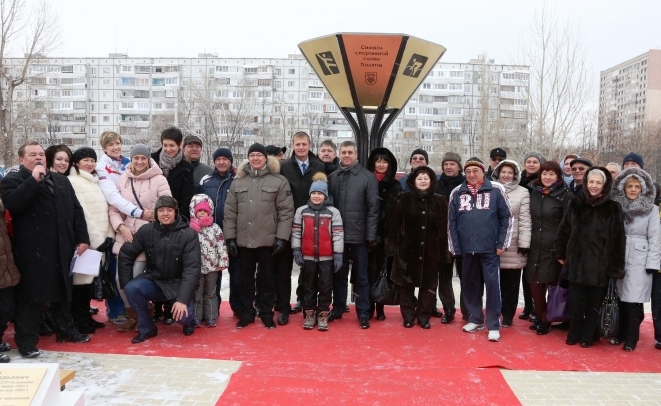 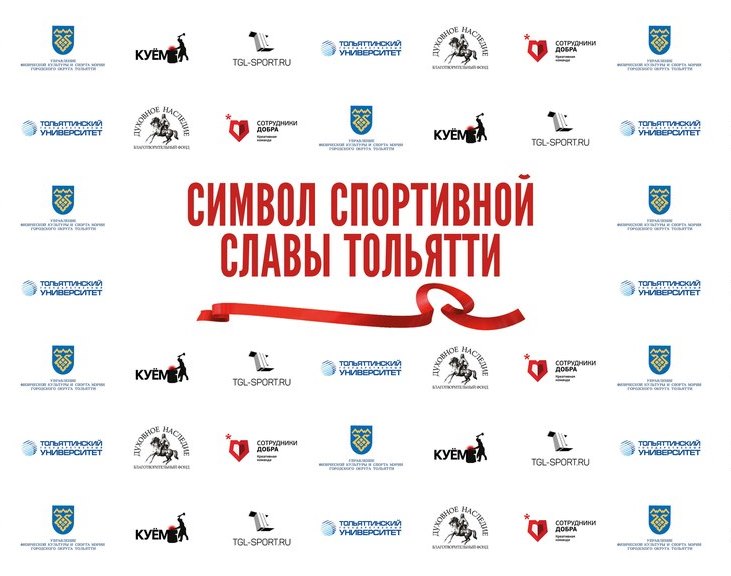 Спасибо за внимание!